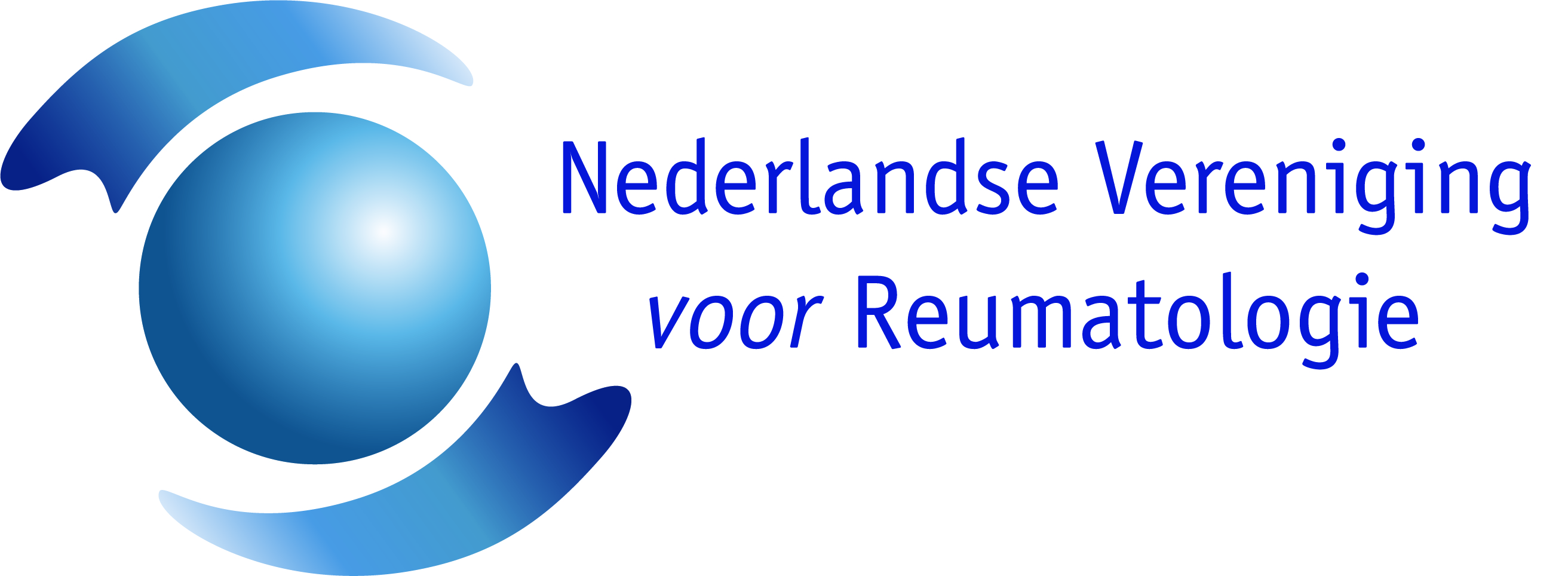 Richtlijn medicamenteuze behandeling en monitoren van Systemische Lupus Erythematodes (SLE)
INITIATIEF
Nederlandse Vereniging voor Reumatologie

IN SAMENWERKING MET 
Nederlands Internisten Vereniging
Nederlandse Vereniging van Artsen voor Longziekten en Tuberculose
Nederlandse Vereniging voor Ziekenhuisapothekers
Verpleegkundigen en Verzorgenden Nederland
Nationale vereniging voor mensen met lupus, APS, sclerodermie en MCTD
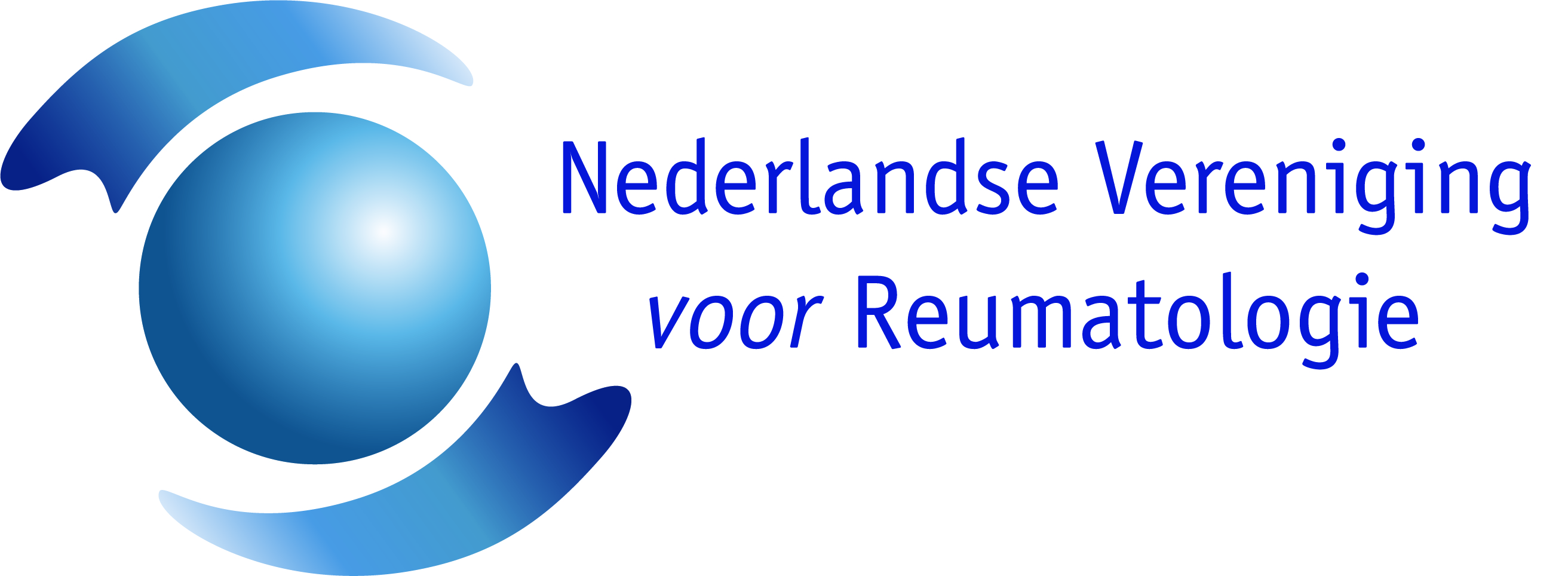 Prioriteiten voor implementatie / welke aanbevelingen hebben implicaties voor de praktijk
Organisatie van Zorg
Therapietrouw

Monitoren ziekteactiviteit en treat-to-target
Behandeling met DMARDs per manifestatie
[Speaker Notes: Notities voor presentator
De richtlijn bevat 12 aanbevelingen over hoe de zorg verbeterd kan worden. 

Bij kleine richtlijnen: overweeg alle aanbevelingen te bespreken.]
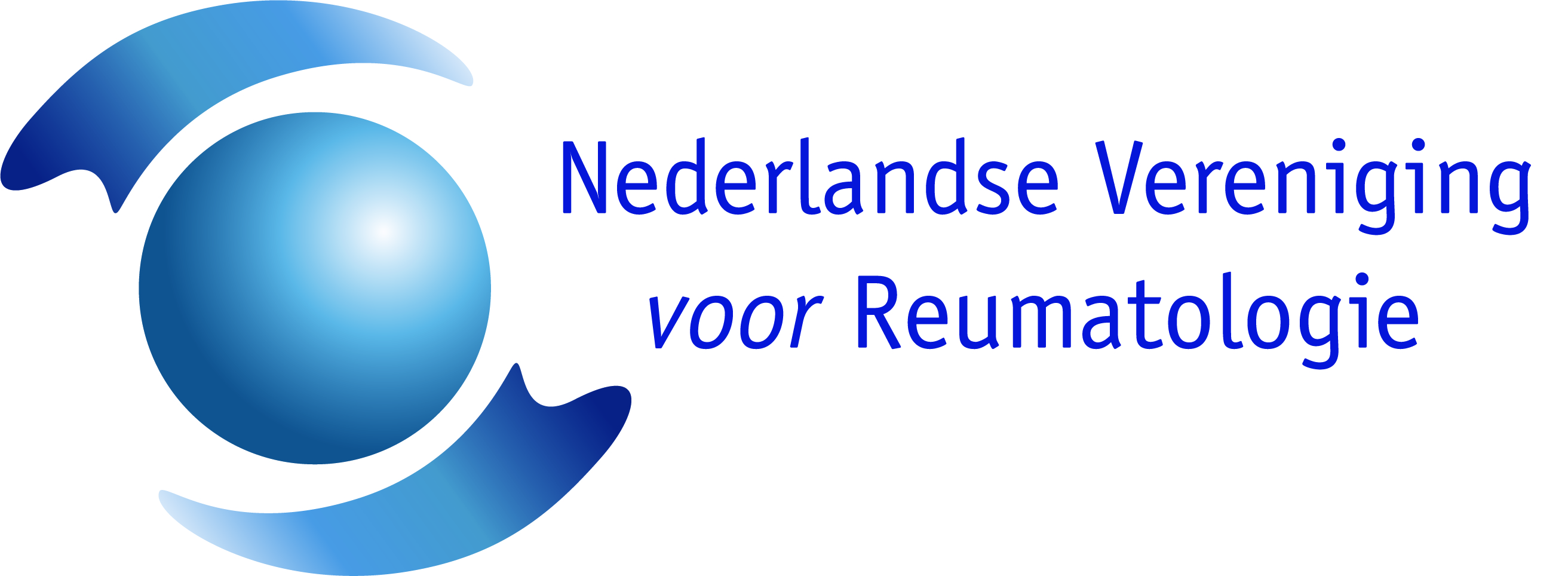 Inhoud
Over de richtlijn
Achtergrond
Afbakening
Prioriteiten voor implementatie en nieuwe aanbevelingen
Discussie
Tools bij de richtlijn
[Speaker Notes: Notities voor presentator:
Nieuwe richtlijn:
Deze richtlijn is opgesteld in 2022. De herziening zal plaatsvinden conform het onderhoudsplan middels modulair onderhoud.

De richtlijn bestaat uit de volgende modules:
Behandeldoel (meten ziekteactiviteit)
Ziekte-monitoring (aanvullende diagnostiek)
Gebruik van glucocorticoïden
Gebruik van hydroxychloroquine
Gebruik van csDMARDs en bDMARDs bij algemene ziekteactiviteit
Gebruik van csDMARDs en bDMARDs bij cutane manifestaties
Gebruik van csDMARDs en bDMARDs bij gewrichtsmanifestaties
Gebruik van csDMARDs en bDMARDs bij cardiopulmonale manifestaties
Gebruik van csDMARDs en bDMARDs bij hematologische manifestaties
Organisatie van Zorg


Over deze presentatie:
De presentatie start met een korte achtergrond bij de richtlijn en waarom deze belangrijk is
Dan de prioriteiten voor implementatie en de aanbevelingen 
Verdere informatie en tools bij de richtlijn]
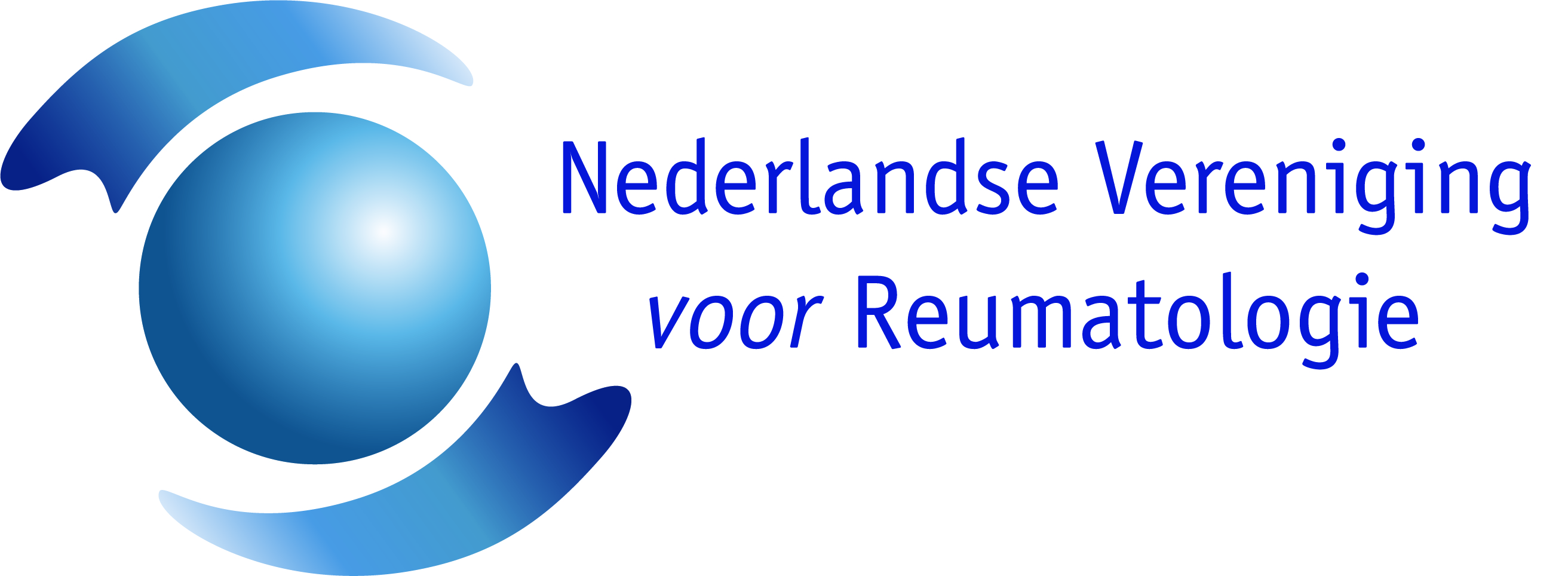 Richtlijn medicamenteuze behandeling en monitoren van SLE
Over de richtlijn
Beoogde gebruikers
In samenwerking met
Met ondersteuning van het bureau van de NVR en Kennisinstituut van de Federatie van Medisch Specialisten
[Speaker Notes: Aanleiding:
Tot op heden was er voor de medicamenteuze behandeling van SLE geen richtlijn beschikbaar gericht op de Nederlandse situatie. Omdat hier bij de leden wel behoefte aan is, heeft de Nederlandse Vereniging voor Reumatologie (NVR) het initiatief genomen voor een landelijke richtlijn. Met ondersteuning van de Federatie Medisch Specialisten (FMS) is hiervoor een multidisciplinaire werkgroep samengesteld. 

Beoogde gebruikers van de richtlijn
SLE is een ziekte waarbij ontstekingen ontstaan, omdat het afweersysteem ontregeld is. De ontstekingen kunnen op meerdere plaatsen in het lichaam voorkomen. Zo komt het vaak voor dat de gewrichten gezwollen raken en er huiduitslag ontstaat. Ook kunnen er ontstekingen ontstaan in de nieren, longen en het hart.
 
Hoe is de richtlijn tot stand gekomen?
Het initiatief voor deze richtlijn is afkomstig van de Nederlandse Vereniging voor Reumatologie (NVR).
De richtlijn is opgesteld door een multidisciplinaire commissie met vertegenwoordigers vanuit de internisten, longartsen, cardiologen, ziekenhuisapothekers, verpleegkundig specialisten en verpleegkundigen, patiëntvertegenwoordigers en reumatologen]
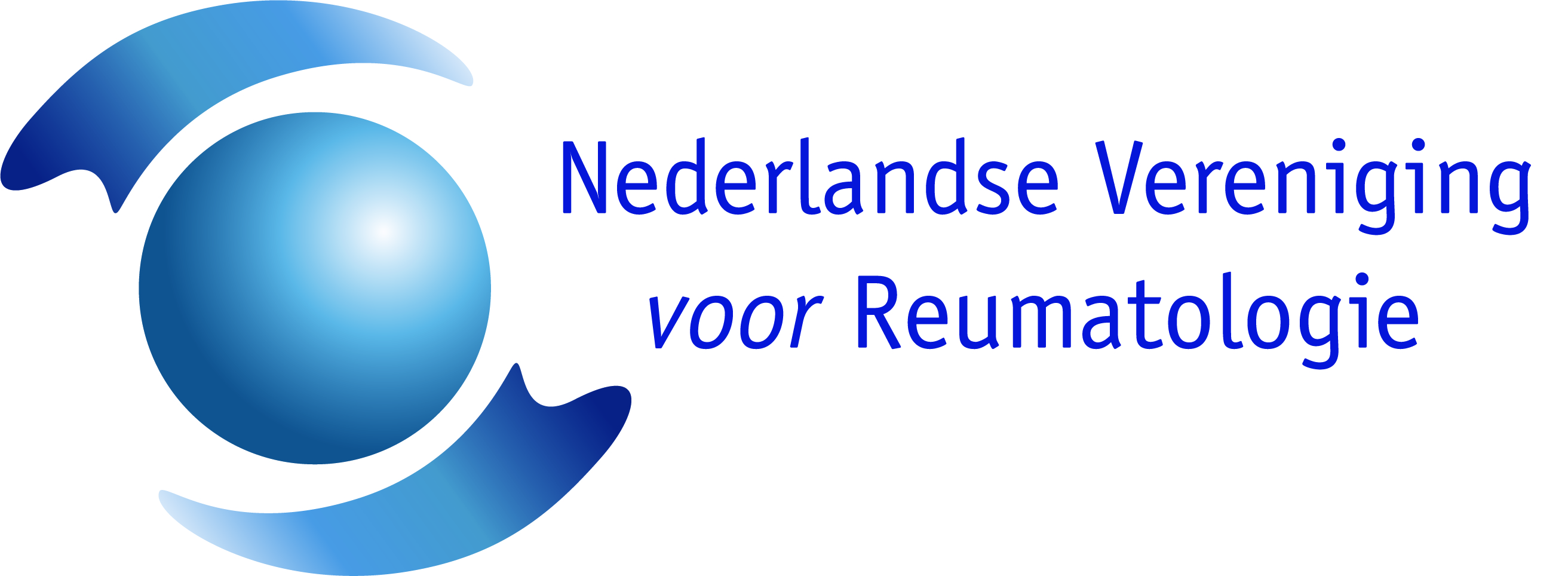 Richtlijn SLE
Achtergrond:
SLE is een chronische auto-immuunziekte met uiteenlopende manifestaties

In deze Richtlijn wordt per manifestatie de behandeling besproken

Daarnaast wordt er gefocust op algemene ziekteactiviteit en het belang van treat-to-target
Onbehandelde ziekteactiviteit kan leiden tot schade van gewrichten, huid en organen
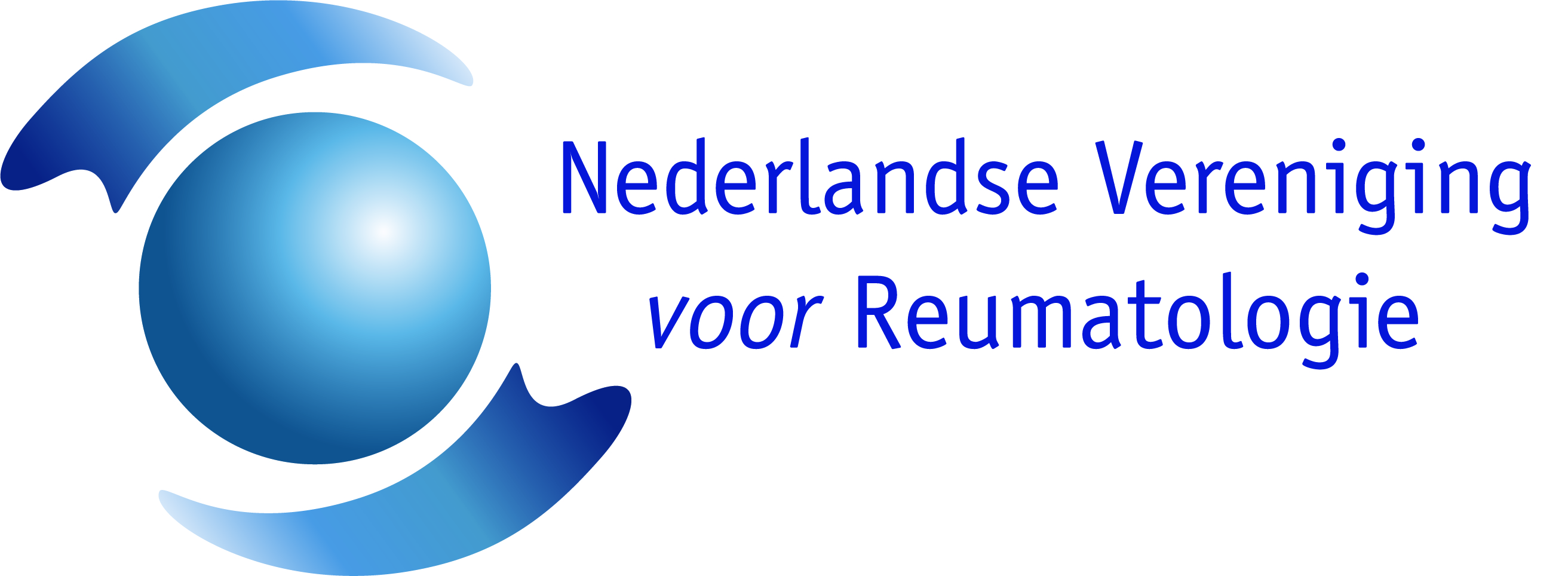 Richtlijn SLE
Richtlijnontwikkelingstraject:

Vaststellen multidisciplinaire commissie
Onderzoeksvragen benoemen
Literatuursearch
Bediscussiëren uitkomsten literatuur en praktijkervaring
Handzame aanbevelingen
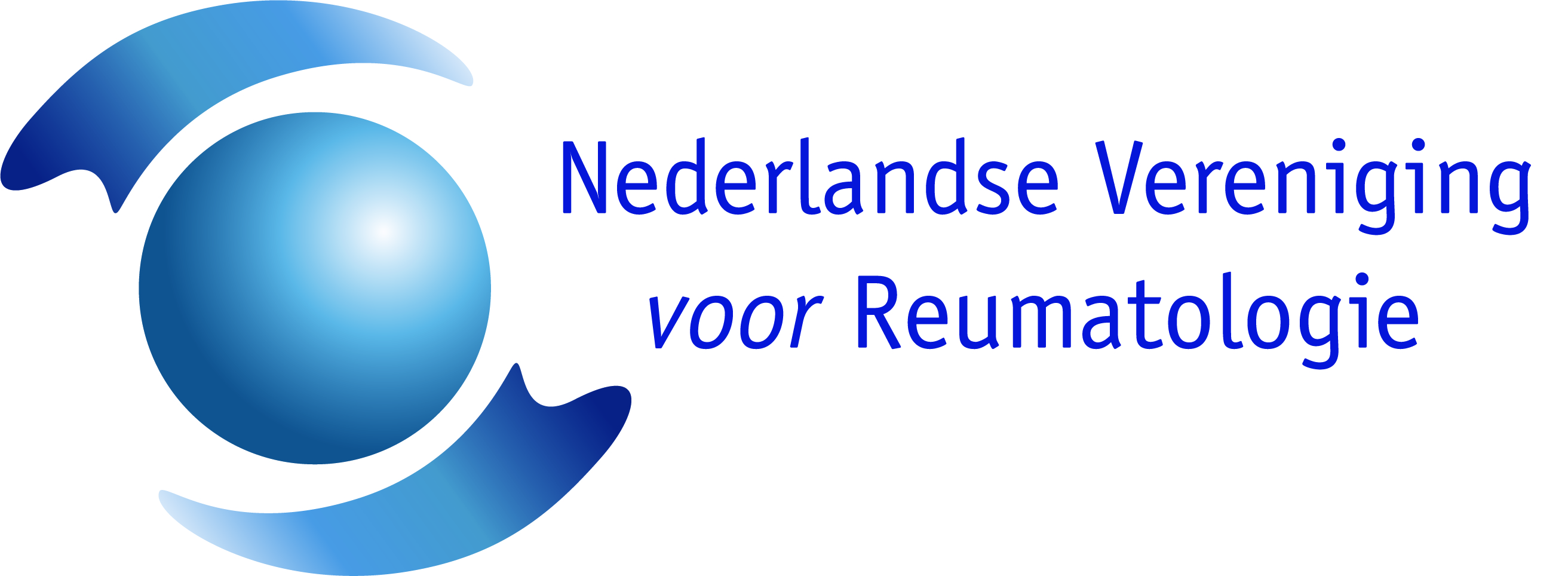 Module 1 Monitoring
Module 1.1 Behandeldoel en strategie

Streef bij de behandeling van SLE naar:
Zo laag mogelijke ziekteactiviteit (klinische SLEDAI = 0, PGA ≤ 0.51)
Zo min mogelijk medicatie (prednison ≤ 5 mg en stabiele dosering van csDMARDs en/of mogelijk bDMARDs)
Zo min mogelijk schade
1=klinische SLEDAI van 0 verstaan, i.e. geen positieve score op klinische uitingen zoals gedefinieerd in de SLEDAI (geen neurologische symptomen, vasculitis, artritis, myositis, nefritis, huiduitslag, pleuritis, pericarditis, alopecia, aften of koorts). 

Inventariseer bij elk poliklinisch consult de ziekteactiviteit, bij voorkeur aan de hand van de klinische SLEDAI en PGA.
[Speaker Notes: De werkgroep is van mening dat in de behandeling van patiënten met SLE er gestreefd dient te worden naar remissie, waarbij lage ziekteactiviteit en medicatiegebruik toegestaan zijn. De 2021 DORIS definitie zijn hier een voorbeeld van. Deze definitie is tot stand gekomen door een synthese van beschikbare literatuur en eerder gedefinieerde remissiedefinities, en zijn uitgebreid bediscussieerd door een grote groep van internationale SLE-experts; hiermee zijn dit de meest uitgekristalliseerde criteria.]
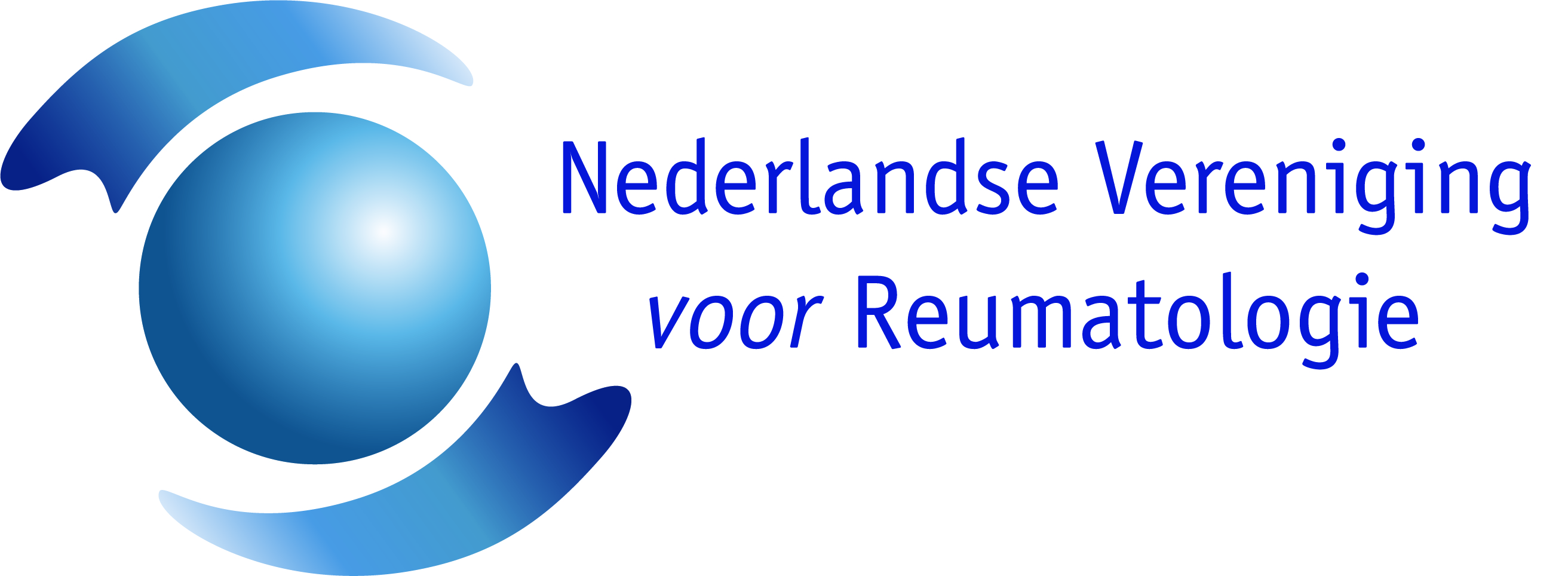 Module 1 Monitoring
Module 1.1 Behandeldoel en strategie

Overweeg de DMARD behandeling te intensiveren indien klinische SLEDAI > 0 en/of PGA > 0.5.

Streef naar een dosering van prednison ≤ 5 mg per dag, zo nodig door toevoegen of verhogen van andere DMARDs (csDMARDs en/of bDMARDs).

Bouw bij een klinische SLEDAI = 0 en een PGA = 0 over een periode van 6-12 maanden in ieder geval glucocorticoïden af.
Overweeg bij een klinische SLEDAI = 0 en een PGA = 0 over een periode van 6-12 maanden om DMARDs af te bouwen.
[Speaker Notes: Dit betekent concreet, dat wordt aanbevolen om bij elk poliklinisch consult een klinische SLEDAI en een PGA vast te leggen, en indien er geen sprake is van klinische remissie of het prednisongebruik meer dan 5 mg per dag is, er nagedacht dient te worden over aanvullende/intensievere immunosuppressieve behandeling.
In geval van klinische remissie langer dan 6 maanden, moet kritisch gekeken worden of medicamenteuze behandeling afgebouwd kan worden.]
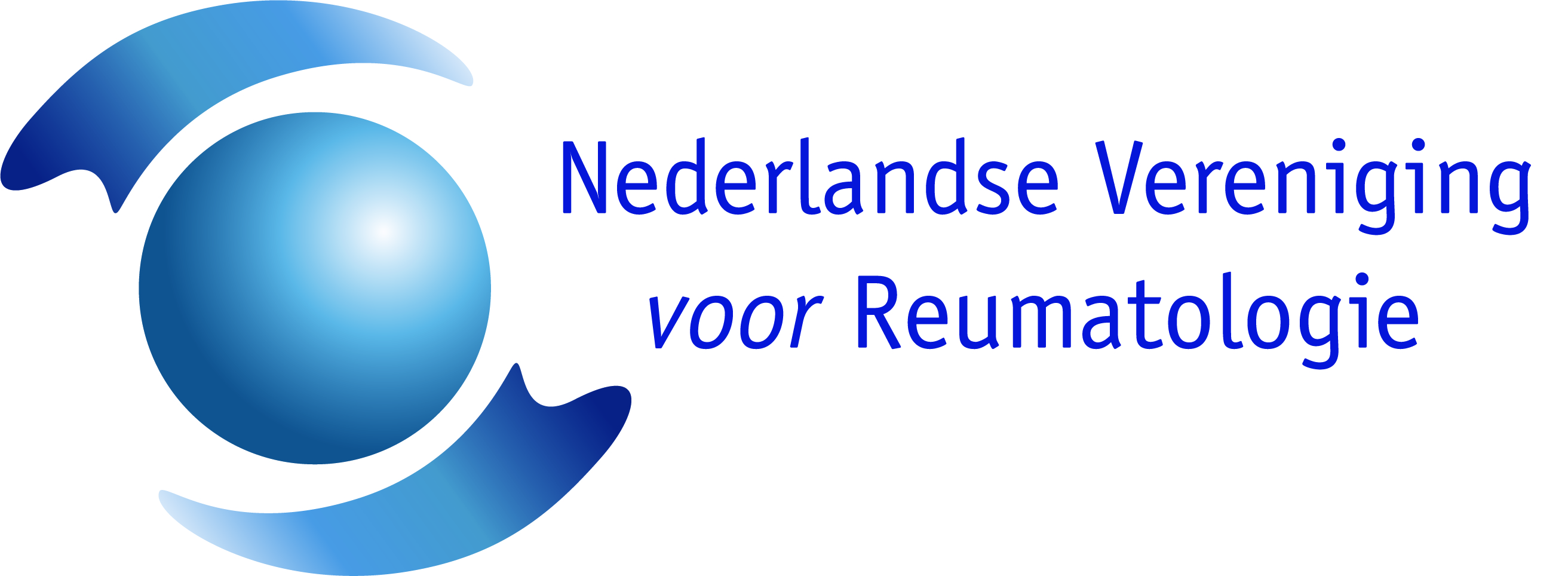 Module 1 Monitoring
Module 1.2 Aanvullende diagnostiek

De frequentie van vervolgconsulten moet geïndividualiseerd worden op basis van de ziekteactiviteit, orgaanmanifestaties, aanwezigheid van complicaties en beloop 

Beoordeel patiënten met een actieve ziekte tenminste eens per 1-3 maanden 
Beoordeel patiënten met een stabiele lage ziekteactiviteit of in remissie en bij stabiele actieve serologie (verhoogde concentraties van anti-dsDNA en/of verlaagd C3/C4) zonder klinische kenmerken elke 6-12 maanden.
[Speaker Notes: Het is belangrijk om patiënten met SLE regelmatig te controleren om de ziekteactiviteit, het ontstaan van chronische schade, aanwezigheid van comorbiditeit en complicaties in het kader van medicatiegebruik te monitoren. Het interval van de controle moet worden aangepast op de individuele en klinische situatie. Op basis van internationale richtlijnen en klinische ervaring is de werkgroep van mening dat aanbevelingen over de frequentie van de controles in verschillende situaties geformuleerd kunnen worden.


* Tool; Appendix I overzicht aanvullende diagnostiek op basis van BSR]
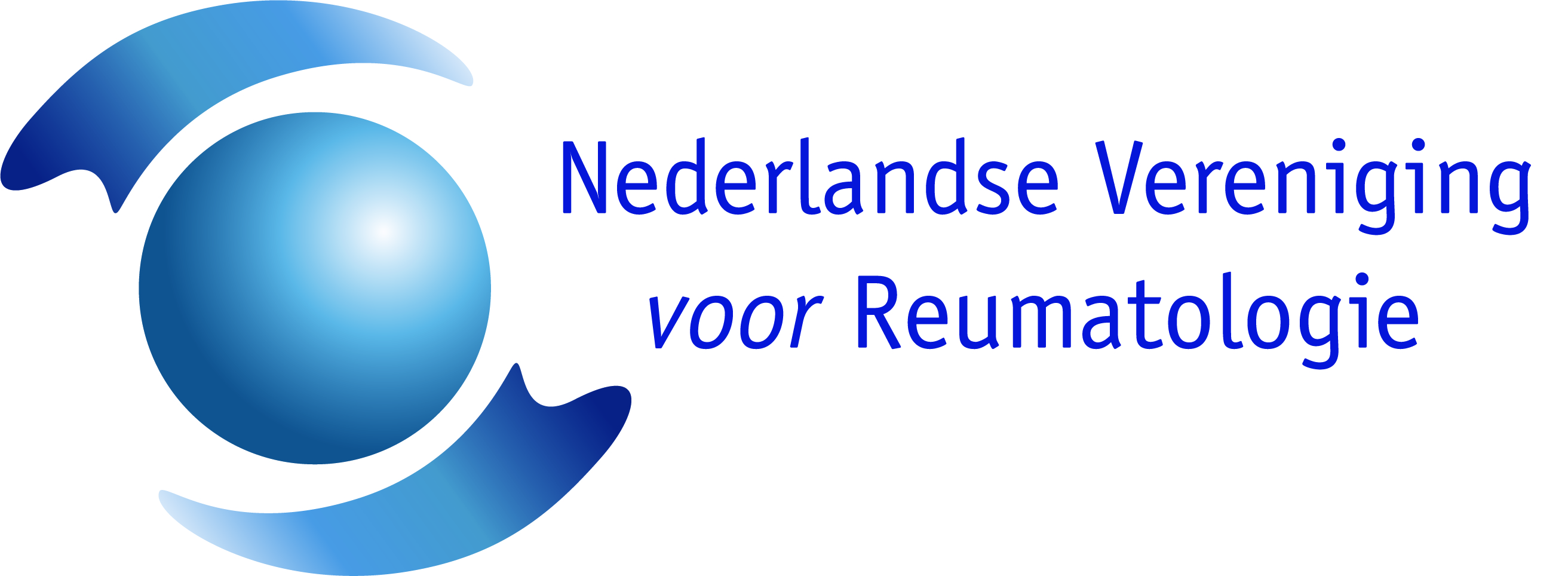 Module 1 Monitoring
Module 1.2 Aanvullende diagnostiek

Monitoring van auto-antistoffen en complement

Beoordeel gelijktijdig anti-dsDNA-antistoffen en C3- en C4 complement concentraties bij patiënten met SLE bij een verdenking op een opvlamming, vooral bij patiënten die bekend zijn met renale manifestaties (op indicatie).
Beoordeel de status van antifosfolipideantistoffen (aPLs) bij elke patiënt bij de diagnose. Evalueer patiënten met eerder negatieve aPLs opnieuw voorafgaand aan zwangerschap of operatie, of wanneer een nieuwe ernstige manifestatie of vasculaire complicatie optreedt. 
Controleer op aanwezigheid van SSA- en SSB antistoffen bij patiënten met een zwangerschapswens.
[Speaker Notes: Als de diagnose SLE is gesteld, zal een patiënt in principe onder de chronische zorg van een reumatoloog of internist vallen. Aangezien de ziekte een zeer heterogeen beloop heeft, zullen de controles die herhaaldelijk worden uitgevoerd per patiënt zeer verschillend zijn. Het monitoren van deze patiënten, en daarmee de aanvraag van aanvullend onderzoek, is geïndividualiseerd en wordt aangepast aan de verschillende klinische situaties (bijv. verdenking ‘opvlammingen’, zwangerschap, etc.). Meerdere internationale richtlijnen adviseren wat, hoe en wanneer aanvullend onderzoek (ten minste) moet worden aangevraagd om ondersteuning te bieden bij de beoordeling van de ziekteactiviteit, maar ook bij de evaluatie van eventuele comorbiditeit. De werkgroep heeft op basis van deze richtlijnen, lokale expertise vanuit de Nederlandse situatie en consensus binnen de werkgroep de volgende aanbevelingen geformuleerd.

* Tool; Appendix I overzicht aanvullende diagnostiek op basis van BSR]
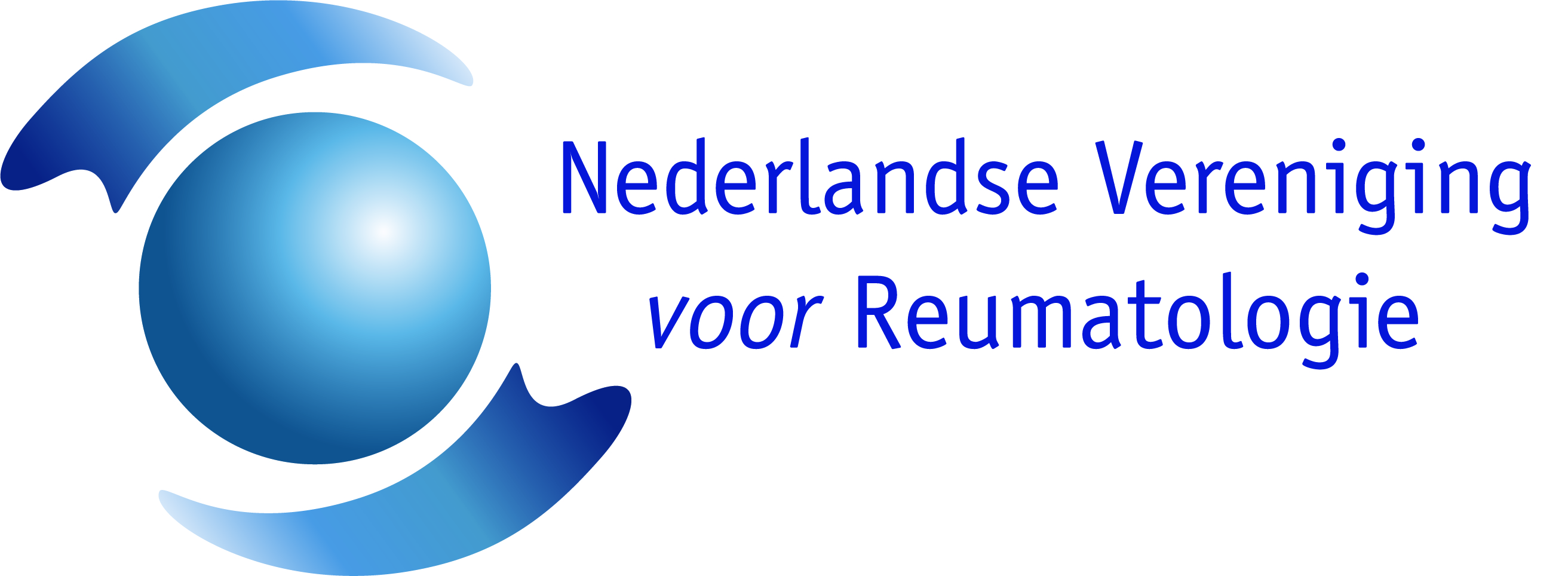 Module 1 Monitoring
Module 1.2 Aanvullende diagnostiek

Monitoring van hematologische en biochemische waarden
Bepaal een volledig bloedonderzoek met bloedbeeld, leverfunctie, creatinine, eGFR, CRP en BSE, bij inactieve ziekte elke 6-12 maanden, en bij actieve ziekte elke 1-3 maanden.
Bepaal urinesediment met eiwit/creatinine ratio of 24-uurs urine in gelijke intervallen om te monitoren op renale manifestaties.
Overweeg een nierbiopt bij aanhoudende proteïnurie > 0.5 g/24 uur (of eiwit/creatinine ratio > 500 mg/g) en/ of een afname van GFR, zonder andere verklaring.
[Speaker Notes: Als de diagnose SLE is gesteld, zal een patiënt in principe onder de chronische zorg van een reumatoloog of internist vallen. Aangezien de ziekte een zeer heterogeen beloop heeft, zullen de controles die herhaaldelijk worden uitgevoerd per patiënt zeer verschillend zijn. Het monitoren van deze patiënten, en daarmee de aanvraag van aanvullend onderzoek, is geïndividualiseerd en wordt aangepast aan de verschillende klinische situaties (bijv. verdenking ‘opvlammingen’, zwangerschap, etc.). Meerdere internationale richtlijnen adviseren wat, hoe en wanneer aanvullend onderzoek (ten minste) moet worden aangevraagd om ondersteuning te bieden bij de beoordeling van de ziekteactiviteit, maar ook bij de evaluatie van eventuele comorbiditeit. De werkgroep heeft op basis van deze richtlijnen, lokale expertise vanuit de Nederlandse situatie en consensus binnen de werkgroep de volgende aanbevelingen geformuleerd.

* Tool; Appendix I overzicht aanvullende diagnostiek op basis van BSR]
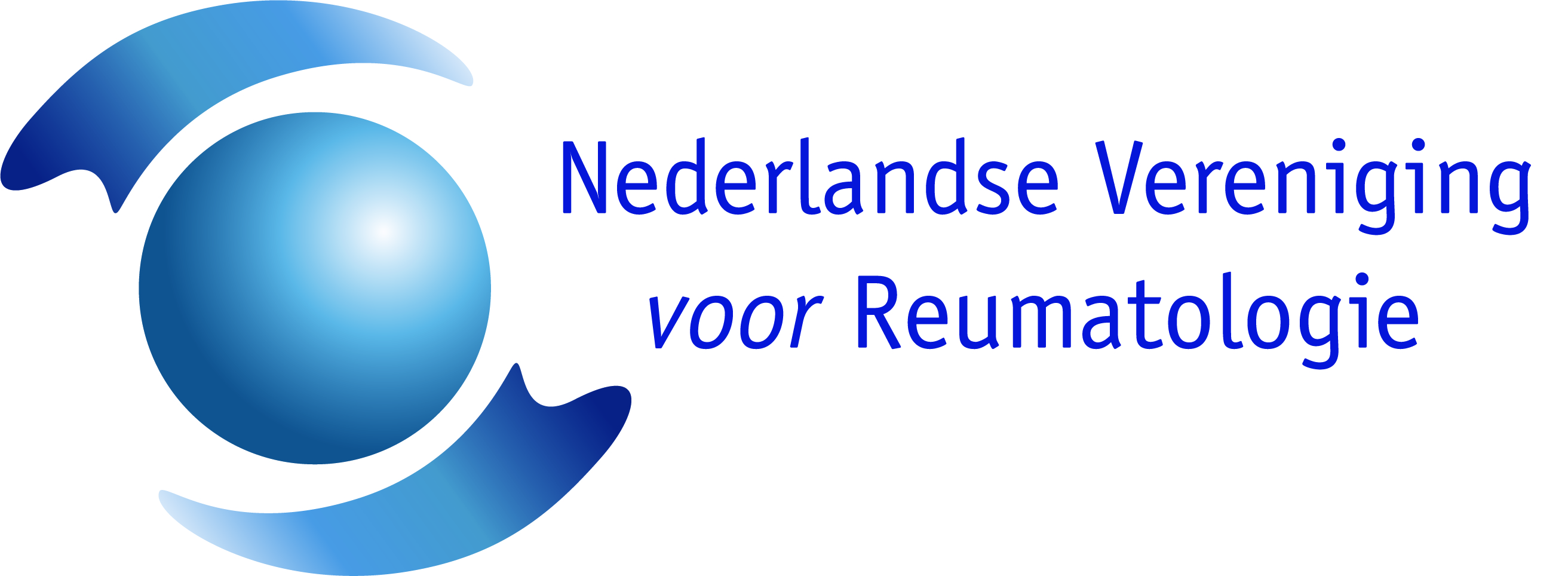 Module 1 Monitoring
Module 1.2 Aanvullende diagnostiek

Monitoring op de ontwikkeling van comorbiditeit
Beoordeel bij diagnose en daarna tenminste elke 12 maanden het cardiovasculair risico. Bepaal of er sprake is van hypertensie, dislipidemie, diabetes, hoog BMI en roken, zie richtlijn CVRM.
Overweeg om elke 12 maanden de waarde van 25(OH) vitamine D te bepalen, vooral als er risicofactoren voor osteoporotische fracturen zijn, zie richtlijn osteoporose.
Het wordt niet aanbevolen om routinematig te screenen op maligniteiten bij patiënten met SLE buiten het bevolkingsonderzoek.

Er wordt geen aanbeveling gedaan over de indicatie of periodiciteit van herhaalde beoordeling van latente infectie als gevolg van HIV, HBV, HCV en tuberculose. Deze moeten worden aangepast aan de klinische situatie en de individuele risicofactoren.
[Speaker Notes: Als de diagnose SLE is gesteld, zal een patiënt in principe onder de chronische zorg van een reumatoloog of internist vallen. Aangezien de ziekte een zeer heterogeen beloop heeft, zullen de controles die herhaaldelijk worden uitgevoerd per patiënt zeer verschillend zijn. Het monitoren van deze patiënten, en daarmee de aanvraag van aanvullend onderzoek, is geïndividualiseerd en wordt aangepast aan de verschillende klinische situaties (bijv. verdenking ‘opvlammingen’, zwangerschap, etc.). Meerdere internationale richtlijnen adviseren wat, hoe en wanneer aanvullend onderzoek (ten minste) moet worden aangevraagd om ondersteuning te bieden bij de beoordeling van de ziekteactiviteit, maar ook bij de evaluatie van eventuele comorbiditeit. De werkgroep heeft op basis van deze richtlijnen, lokale expertise vanuit de Nederlandse situatie en consensus binnen de werkgroep de volgende aanbevelingen geformuleerd.

* Tool; Appendix I overzicht aanvullende diagnostiek op basis van BSR]
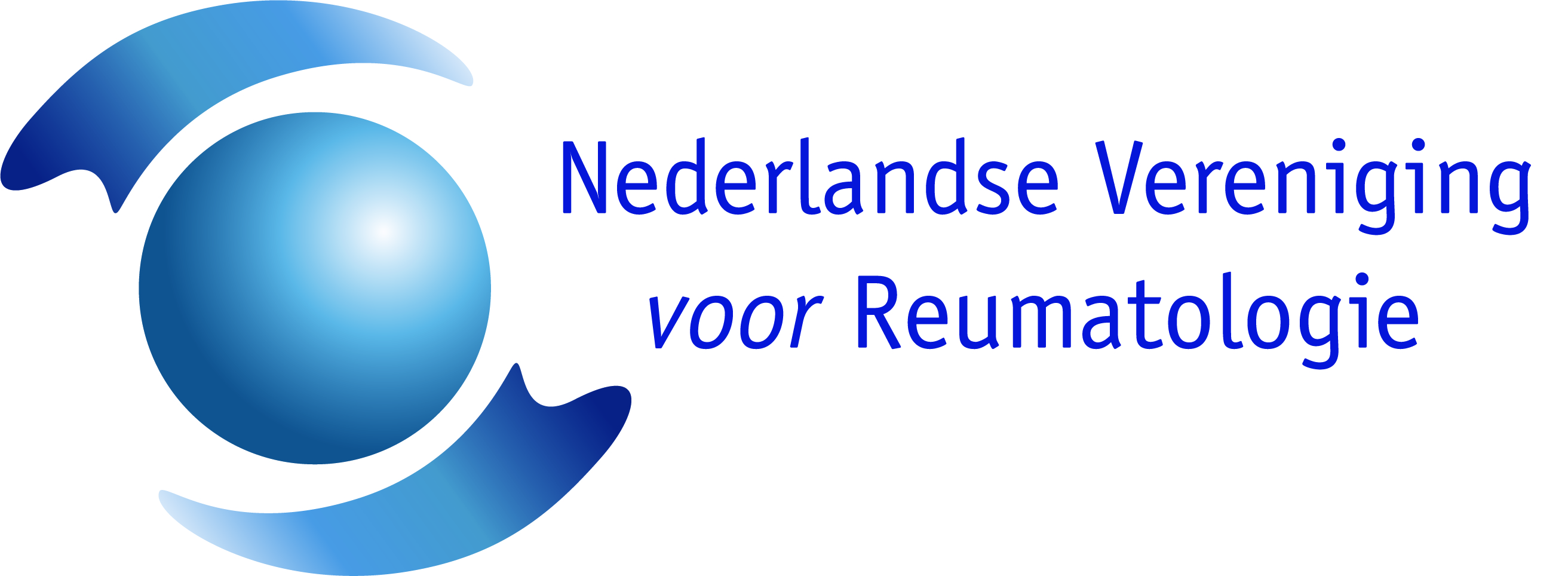 Module 2 Medicamenteuze behandeling – basis SLE
Module 2.1 Hydroxychloroquine

Start bij alle patiënten met SLE een behandeling met 200-600mg hydroxychloroquine per dag, tenzij gecontra-indiceerd. 
Stuur bij chronisch gebruik op een dosering niet hoger dan 5mg/kg/dag (werkelijk lichaamsgewicht). 
Omdat patiënten met SLE doorgaans langdurig HCQ gebruiken, dienen alle patiënten oogheelkundig gescreend te worden, zie binnenkort richtlijn toxiciteitsmonitoring.
[Speaker Notes: Er is ruim bewijs voor de positieve effecten van hydroxychloroquine bij SLE. Om deze reden beveelt de werkgroep aan – in lijn met internationale aanbevelingen – hydroxychloroquine voor te schrijven aan alle patiënten met de diagnose SLE. Een uitzondering is de aanwezigheid van contra-indicaties zoals een reeds bestaande ernstige retinopathie. Voorzichtigheid is geboden in geval van comedicatie die het QT-interval verlengt. Gezien de literatuur uitwijst dat problemen met therapietrouw veel voorkomen is goede informatievoorziening en begeleiding van patiënten met SLE op dit punt essentieel. De werkgroep sluit zich aan bij het huidige NVR standpunt dat aanbeveelt patiënten binnen 1 jaar na start te verwijzen voor oogheelkundige screening. Dit standpunt zal binnenkort vervallen bij publicatie van de richtlijn toxiciteitsmonitoring.]
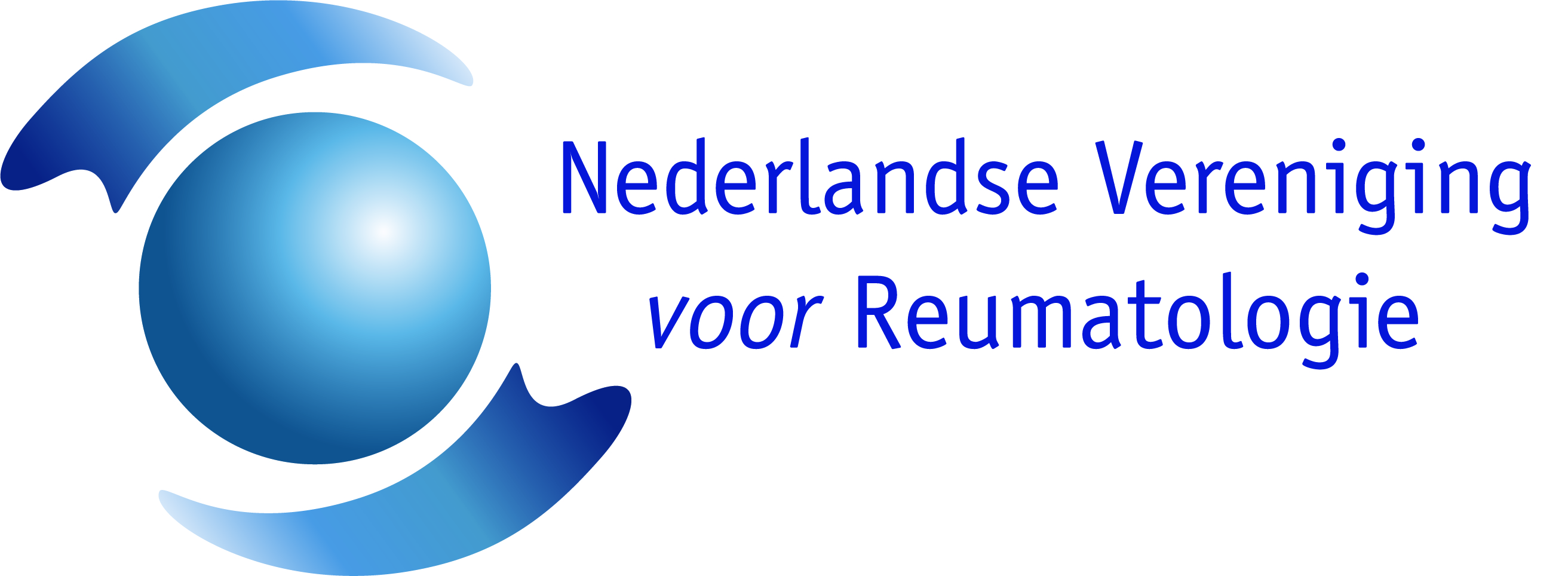 Module 2 Medicamenteuze behandeling – basis SLE
Module 2. 2 Glucocorticoïden

Zet het gebruik van glucocorticoïden zo nodig in:
In acute levensbedreigende situaties en/of bij orgaanbedreiging starten met hoge dosering intraveneuze glucocorticoïden, zoals methylprednisolon (advies 1000 mg per dag gedurende 3 dagen, te verlengen tot 5 dagen), gevolgd door orale glucocorticoïden (advies ná intraveneus methylprednisolon te starten met oraal prednisolon 0.5-1.0 mg/kg/dag)
Overweeg overbruggingstherapie met glucocorticoïden in afwachting van het effect van csDMARDs/ bDMARDs
Overweeg kortdurende (<3 maanden) behandeling met glucocorticoïden bij een milde opvlamming van SLE, bij patiënten die langdurig in remissie zijn. Advies startdosis in deze situatie maximaal 0.5 mg/kg/dag. 
Overweeg in geval dat patiënten intolerant zijn voor óf bij onvoldoende effect van csDMARDs/bDMARDs onderhoudstherapie met glucocorticoïden in een zo laag mogelijke dosering (streef naar dosering ≤5 mg/dag)
 
waarbij duur en dosis zo veel mogelijk beperkt dienen te worden gezien de potentieel schadelijke effecten die samenhangen met een hogere cumulatieve dosering.
[Speaker Notes: GC’s verdienen een specifieke plaats binnen de behandeling van SLE. GC’s zijn essentieel bij de behandeling van ernstige acute (orgaan- of levensbedreigende) manifestaties, vanwege de snelle en krachtige werking. Aan de andere kant van het spectrum, hebben GC’s een plaats wanneer behandeling van een manifestatie met een csDMARD/bDMARD excessief is, vanwege de te verwachten snelle remissie van de symptomen. Echter gezien het overduidelijke bewijs van de bijwerkingen van het gebruik van GC’s op de (middel)lange termijn, is de aanbeveling sterk gericht op het verminderen/vermijden van gebruik van GC’s in die setting en wordt aanbevolen om een csDMARD/bDMARD te starten bij matige tot ernstige manifestaties of indien de verwachting is dat milde manifestaties langdurig of recidiverend zullen zijn. Een andere steroïdsparende strategie kan inzet van intraveneus methylprednisolon zijn; omdat hiermee de totale cumulatieve dosering (oraal) prednisolon verminderd kan worden. Bij de inzet van GC’s is het van belang rekening te houden met de ernst van de SLE, comorbiditeiten, risicofactoren voor complicaties, alternatieven en patiëntvoorkeuren.

* Tool; afbouwschema bijlage I]
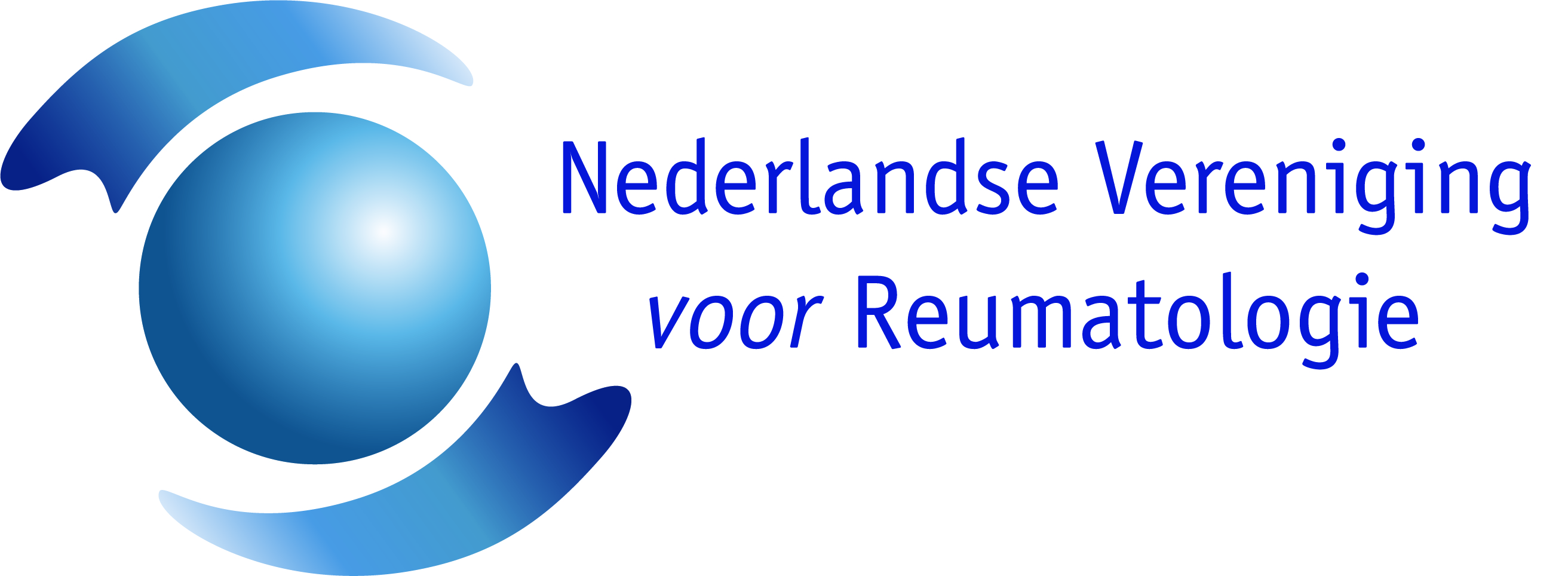 Module 3 Medicamenteuze behandeling – DMARDs
Module 3.1 Algemene ziekteactiviteit
Start met een csDMARD bij een patiënt met aanhoudende of frequente flares van ziekteactiviteit, ondanks behandeling met hydroxychloroquine (en eventueel een kortdurende behandeling met glucocorticoïden).
Maak in overeenstemming met de patiënt de keuze voor een csDMARD, waarbij
Methotrexaat en azathioprine een vergelijkbaar profiel hebben wat betreft effectiviteit en bijwerkingen.
Mycofenolaat mofetil eventueel een vervolgkeuze is op basis van een ernstiger bijwerkingenprofiel; mogelijk is het effect van mycophenolaat mofetil krachtiger. 
Tacrolimus, leflunomide en ciclosporine A zijn opties indien bovenstaande csDMARDs niet verdragen worden of ineffectief zijn.
Overweeg een switch te maken van csDMARD of het toevoegen van belimumab of anifrolumab indien het behandeldoel niet bereikt wordt na het voldoende lang, voldoende hoog gedoseerde toevoeging van csDMARD (en hydroxychloroquine).
Indien bovenstaande stappen niet hebben geleid tot het halen van het behandeldoel, overweeg een behandeling middels cyclofosfamide of rituximab bij refractaire ziekteactiviteit.
[Speaker Notes: Uit de literatuur is bekend dat zowel aanhoudende ziekteactiviteit als langdurige behandeling met (hoge dosis) GC’s zorgt voor het ontstaan van schade aan organen en een verhoogde mortaliteit bij patiënten met SLE. Daarnaast zorgt aanhoudende ziekteactiviteit voor verminderde kwaliteit van leven en verminderde arbeidsparticipatie. Bij de behandeling van patiënten met SLE wordt gestreefd naar het behalen van remissie of lage ziekteactiviteit (verwijzing module Behandeldoel en -strategie). In het geval van een opvlamming kan de inzet van GC’s noodzakelijk zijn, maar de behandeling is er op gericht het gebruik van GC’s te minimaliseren. Om dit te bewerkstellen en ziekteactiviteit te verminderen, worden csDMARDs ingezet naast een standaardbehandeling met HCQ. Van verschillende csDMARDs is in wetenschappelijk onderzoek aangetoond dat ze een effect hebben op vermindering van ziekteactiviteit (gemeten in verschillende indices zoals SLEDAI en BILAG) en van een aantal is aangetoond dat het gebruik leidt tot reductie van GC’s.

Wetenschappelijk onderzoek naar de effecten en bijwerkingen van csDMARDs bij patiënten met SLE zijn zeer beperkt in absolute en kwalitatieve zin. Onderlinge vergelijkingen (head-to-head studies) zijn insufficiënt. De beschreven literatuur geeft weinig handvatten voor een keuze van een specifieke csDMARD bij de behandeling van patiënten met SLE. Tegelijkertijd is het niet mogelijk om de bewijskracht van de samenvatting van de literatuur m.b.t. de csDMARDs te graderen. Naast de wetenschappelijke literatuur wordt de aanbeveling betreffende de inzet van csDMARDs voor een groot deel gestoeld op ‘klinische praktijkervaring’.
 
Wat betreft de bDMARDs, zijn er data uit trials bij patiënten met SLE voor BEL, RTX en anifrolumab. De resultaten van de trials met BEL zijn (gematigd) positief. Op basis van deze literatuur en de klinische praktijkervaring heeft BEL een plaats gekregen als ‘add-on’ middel naast een csDMARD. De resultaten vanuit de literatuur betreffende anifrolumab zijn positief. Dit middel wordt naast BEL geplaatst.
De trials naar RTX laten geen overtuigend positief effect zien op reductie van ziekteactiviteit. Op basis van observationele data en ‘praktijkervaring’ is wel een plaats voor RTX bij refractaire ziekteactiviteit (of ziekteactiviteit ondanks behandeling met csDMARDs).]
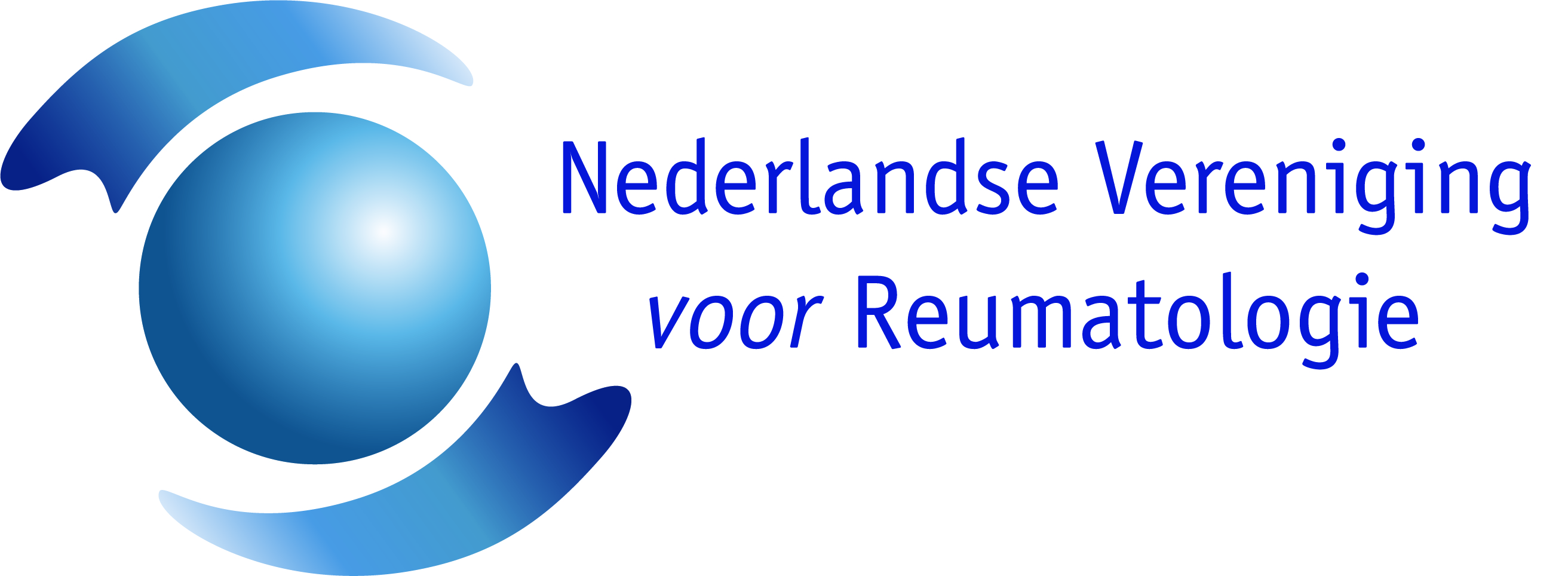 Module 3 Medicamenteuze behandeling – DMARDs
Module 3.2 Cutane manifestaties 

Overweeg een additionele behandeling met systemische glucocorticoïden kortdurend, dan wel additionele behandeling met methotrexaat, azathioprine, mycofenolaatmofetil of calcineurine remmers wanneer er onvoldoende effect is bij een behandeling met hydroxychloroquine in combinatie met topicale therapie (bijvoorbeeld glucocorticoïden zalven en/of tacrolimus zalf).

Overweeg bij onvoldoende effect na het toevoegen van een csDMARD, om te switchen naar een andere csDMARD en/of een additionele (dus als add-on) behandeling met de bDMARDs belimumab of anifrolumab.
Overweeg in uitzonderlijke gevallen een behandeling met rituximab of cyclofosfamide.
[Speaker Notes: Bij falen van HCQ in combinatie met lokale therapie (bijvoorbeeld glucocorticoïden zalven en/of tacrolimus zalf) is er weinig tot geen bewijs op basis van literatuur voor de volgende stap, dus de tweedelijns therapie. Er kan dan gekozen worden uit meerdere csDMARDs, waarbij de uitgebreidheid van de huidafwijkingen, de wens tot snelle respons en overige manifestaties van de SLE factoren zijn die deze keuze kunnen beïnvloeden. Mogelijke middelen die overwogen kunnen worden zijn kortdurend systemische GCs, MTX, MMF, AZA of calcineurine-remmers. Deze medicatie wordt in principe toegevoegd aan de behandeling met HCQ en zo nodig ondersteund met lokale therapie. Op basis van klinische ervaring hebben de middelen MTX en AZA de voorkeur. Het bijwerkingsprofiel van deze middelen is gunstiger ten opzichte van MMF en calcineurine-remmers.

Indien een tweedelijns behandeling insufficiënt is, kan worden besloten om te switchen naar een andere csDMARD na het falen van de eerste csDMARD. Er kan ook een derdelijns behandeling overwogen worden. Dit bestaat uit een behandeling met een additionele bDMARD, bijv. BEL of anifrolumab. Op basis van het wetenschappelijke bewijs en klinische ervaring heeft een behandeling met BEL vooralsnog de voorkeur.]
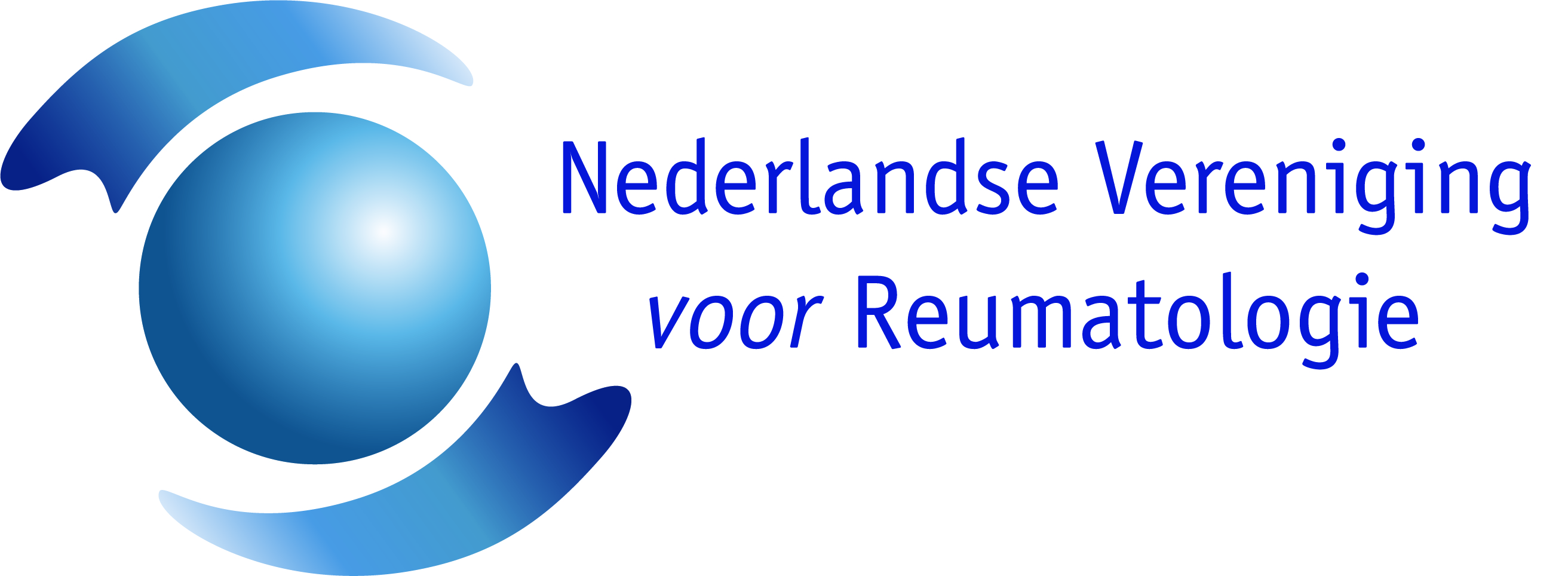 Module 3 Medicamenteuze behandeling – DMARDs
Module 3.3 Gewrichtsmanifestaties 

Overweeg NSAIDs of kortdurende behandeling met glucocorticoïden bij een eerste episode van acute artritis. 
Overweeg een csDMARD, bij voorkeur methotrexaat, wanneer er onvoldoende effect is van een behandeling met hydroxychloroquine in combinatie met NSAIDs of kortdurende behandeling met glucocorticoïden. 
Overweeg (een switch naar) een tweede csDMARD, zoals azathioprine, in het geval van ineffectiviteit of bijwerkingen van het eerste csDMARD (gebruikelijk methotrexaat).
Overweeg (een switch naar) een derde csDMARD in geval van ineffectiviteit of bijwerkingen. 

Overweeg het toevoegen van de bDMARD belimumab of anifrolumab wanneer er onvoldoende effect van achtereenvolgende behandeling met (bij voorkeur ten minste twee) csDMARDs is.
[Speaker Notes: In de klinische praktijk is medicamenteuze behandeling afhankelijk van de manifestaties waarmee een patiënt met SLE zich presenteert. Bij de eerste episode van acute artritis kan gestart worden met NSAIDs, kortdurende behandeling met GC’s of eventueel intra-articulaire injecties met glucocorticoïden in het geval van een geïsoleerde artritis, naast de standaardbehandeling met HCQ (of CQ). Indien deze behandeling ineffectief is, GC’s niet afgebouwd en gestopt kunnen worden of er tekenen van chroniciteit of schade in de gewrichten zijn, kan gekozen worden uit meerdere csDMARDs, waarbij het meeste wetenschappelijk bewijs en ervaring is met MTX. Deze csDMARDs wordt toegevoegd aan de standaardbehandeling met HCQ (of CQ). In het geval dat de eerste csDMARD ineffectief is, zal een tweede csDMARD overwogen worden. Na MTX, is AZA de meest gebruikelijke medicatie in de klinische praktijk. In het geval van ineffectiviteit of bijwerkingen kan opnieuw een ander csDMARD overwogen worden. Alternatieven zijn leflunomide, MMF of CSA. De keuze voor een van deze csDMARDs zal afhankelijk van zijn van o.a. bijkomende manifestaties, bijwerkingenprofiel, comorbiditeit, actieve kinderwens of zwangerschap en voorkeur patiënt.

Indien een behandeling met bij voorkeur twee verschillende csDMARDs onvoldoende verbetering heeft gegeven, kan toevoeging van de bDMARD BEL of anifrolumab worden overwogen aan de behandeling met HCQ (of CQ) en een csDMARD. Indien deze behandeling ineffectief is, kan er overlegd worden met een centrum met expertise op dit terrein. In uitzonderlijke gevallen kunnen op ‘a case-by-case’ basis andere middelen zoals anti-TNF-antilichamen, RTX worden overwogen. Aanbevelingen om verantwoord off-label medicatie voor te schrijven staan vermeld in het standpunt ‘Off-label gebruik van biologicals en andere targeted therapies bij zeldzame, therapie-resistente immuungemedieerde ontstekingsziekten’.]
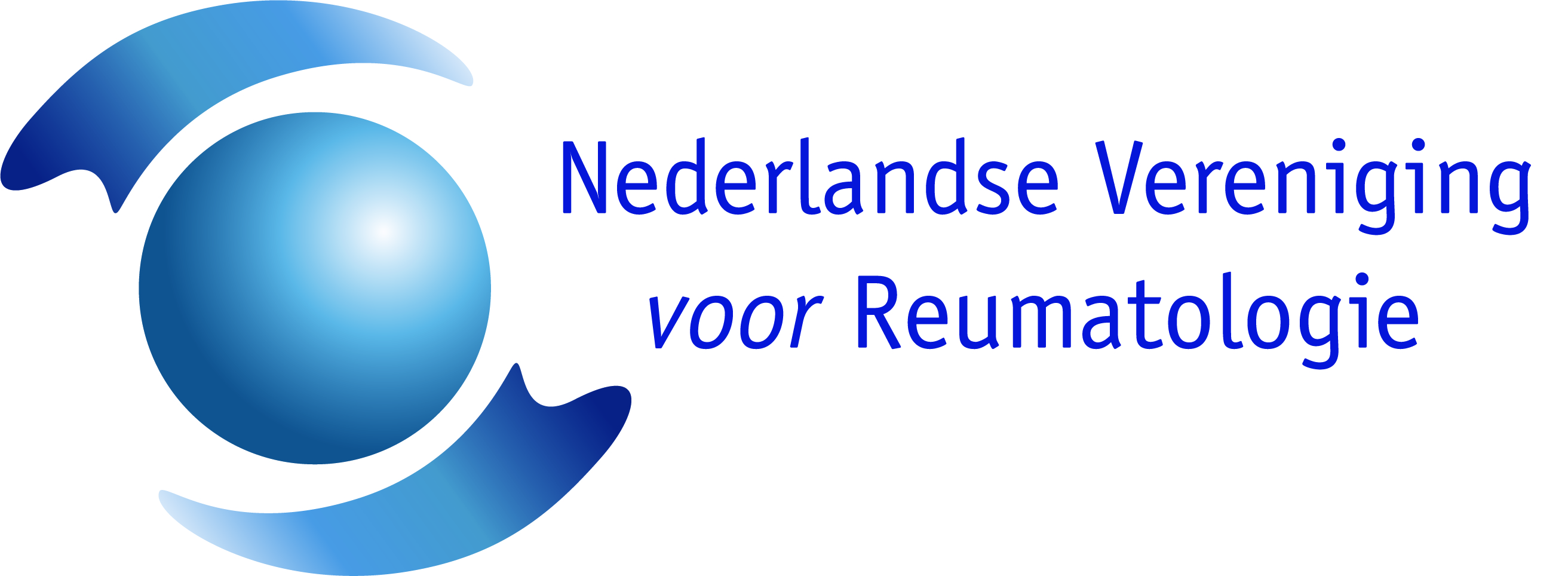 Module 3 Medicamenteuze behandeling – DMARDs
Module 3.4 Cardiopulmonale manifestaties

Serositis (pleuritis, pericarditis)
Start met NSAIDs of glucocorticoïden voor pleuritis. Vaak is een dosering van 0.5-1.0 mg/kg/dag glucocorticoïden afdoende. Streef er bij voorkeur naar deze middelen te stoppen of af te bouwen naar ≤ 5 mg glucocorticoïden per dag. 
Start met glucocorticoïden voor pericarditis. Behandeling met ascal of NSAIDs en hiernaast colchicine kan als alternatief ingezet worden. De keuze is afhankelijk van of er ook andere SLE-manifestaties zijn. Vaak is een dosering van 0.5-1.0 mg/kg/dag glucocorticoïden afdoende. Streef er bij voorkeur naar deze middelen te stoppen of af te bouwen naar ≤ 5 mg glucocorticoïden per dag.

Overweeg een behandeling met azathioprine of methotrexaat indien een eerstelijnsbehandeling met NSAIDs en/of glucocorticoïden onvoldoende effectief is bij patiënten SLE en met pleuritis en/of pericarditis of bij recidiverende serositis.
Overweeg het toevoegen van belimumab bij onvoldoende effect onder behandeling van azathioprine of methotrexaat. 
Overweeg mycofenolaatmofetil, calcineurine-remmers of rituximab bij contra-indicaties of refractaire gevallen.
[Speaker Notes: Op basis van de beschreven literatuur en de praktijkervaring wordt voor de volgende aanbeveling gekozen.]
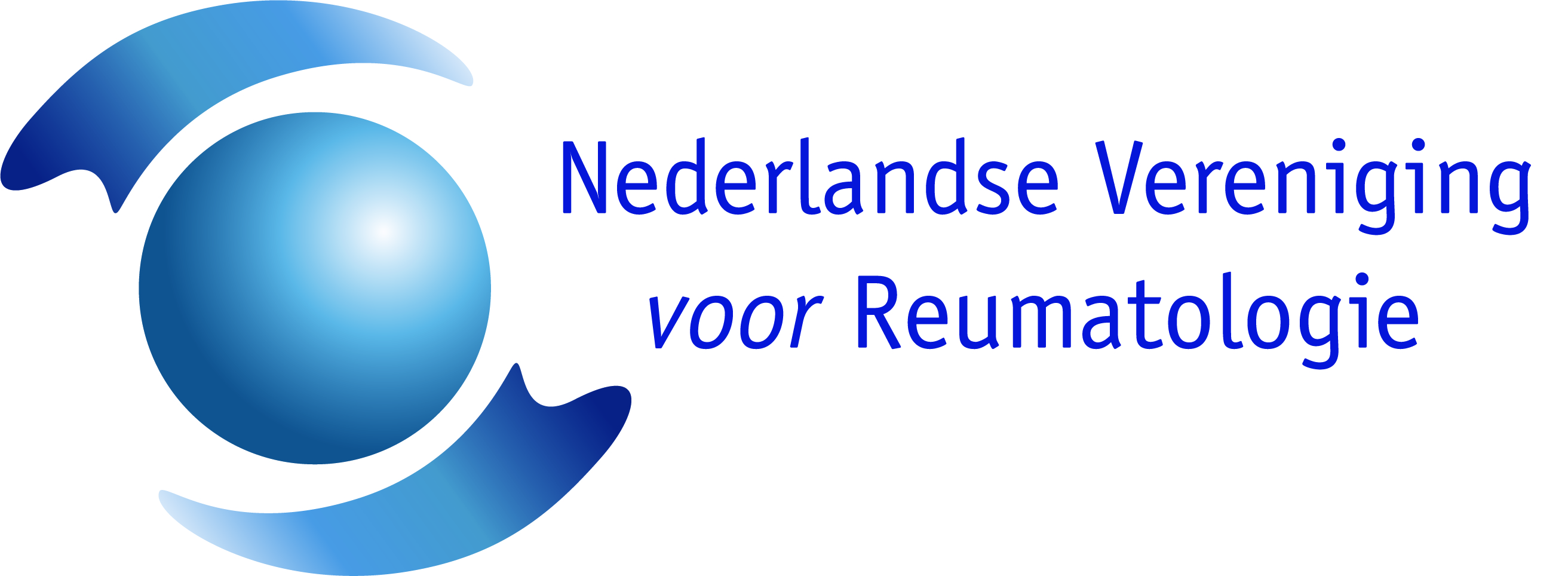 Module 3 Medicamenteuze behandeling – DMARDs
Module 3.4 Cardiopulmonale manifestaties

zeldzame cardiopulmonale manifestaties
Interstitiële longziekte bij SLE (SLE-ILD):
Diagnosticeer en behandel interstitiële longziekte bij SLE multidisciplinair in samenspraak met (ILD-)longarts.
 
Lupus pneumonitis: 
Start met hoge dosis glucocorticoïden in acute situatie van lupus pneumonitis en behandel deze zeldzame manifestatie in samenspraak met (ILD-)longarts.
 
Lupus myocarditis: 
Start met hoge dosis glucocorticoïden in acute situatie van lupus myocarditis en behandel deze zeldzame manifestatie in samenspraak met cardioloog.
[Speaker Notes: Op basis van de beschreven literatuur en de praktijkervaring wordt voor de volgende aanbeveling gekozen.]
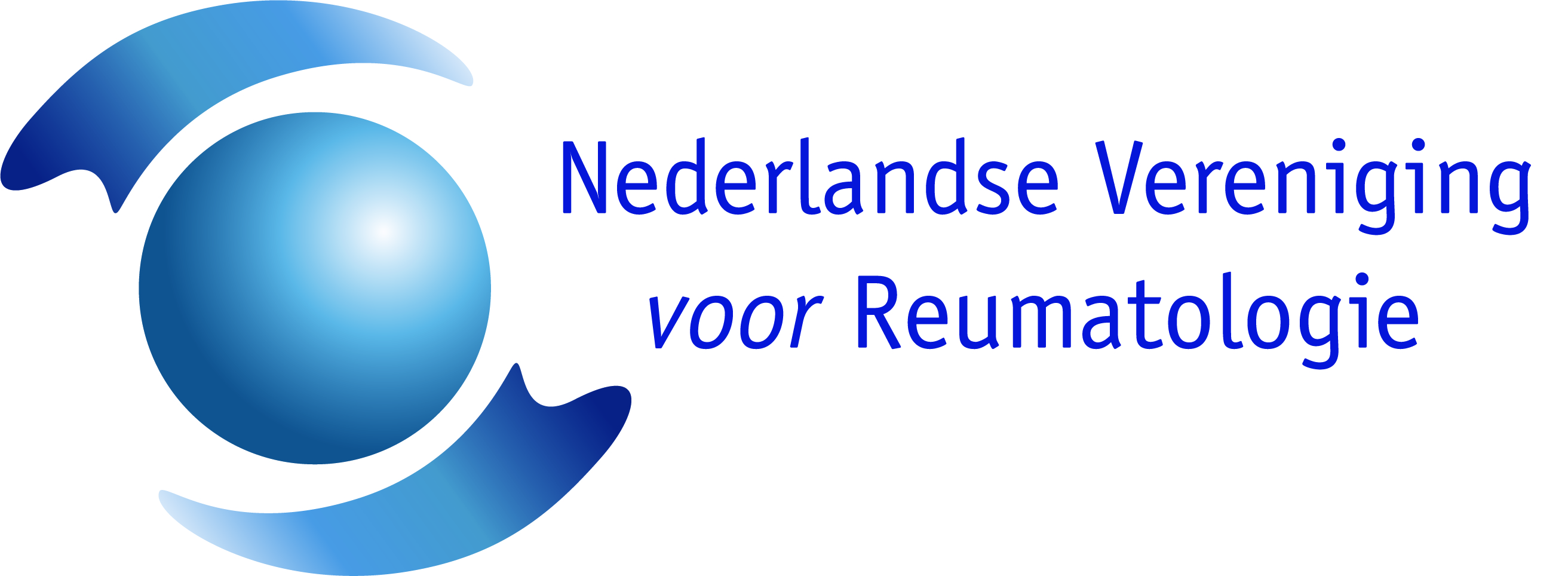 Module 3 Medicamenteuze behandeling – DMARDs
Module 3.5 Hematologische manifestaties

Overweeg bij patiënten met SLE-gerelateerde trombocytopenie met een trombocytengetal van < 30.000/mL of met een bedreigende of symptomatische SLE-gerelateerde anemie acute behandeling met hoge dosering glucocorticoïden (zie module glucocorticoïden). Indien er sprake is van therapieresistentie, contra-indicatie en/of geen snelle response, overweeg intraveneuze immuunglobulines toe te voegen aan de behandeling.

Overweeg in geval van refractaire en zeer ernstige trombocytopenie of anemie behandeling met rituximab en bij contra-indicaties of falen hierop cyclofosfamide.

Overweeg bij deze patiënten het gebruik van mycofenolaatmofetil, azathioprine of ciclosporine als glucocorticoïd-sparende behandeling.
[Speaker Notes: Op basis van de beschreven literatuur en de praktijkervaring wordt voor de volgende aanbeveling gekozen.]
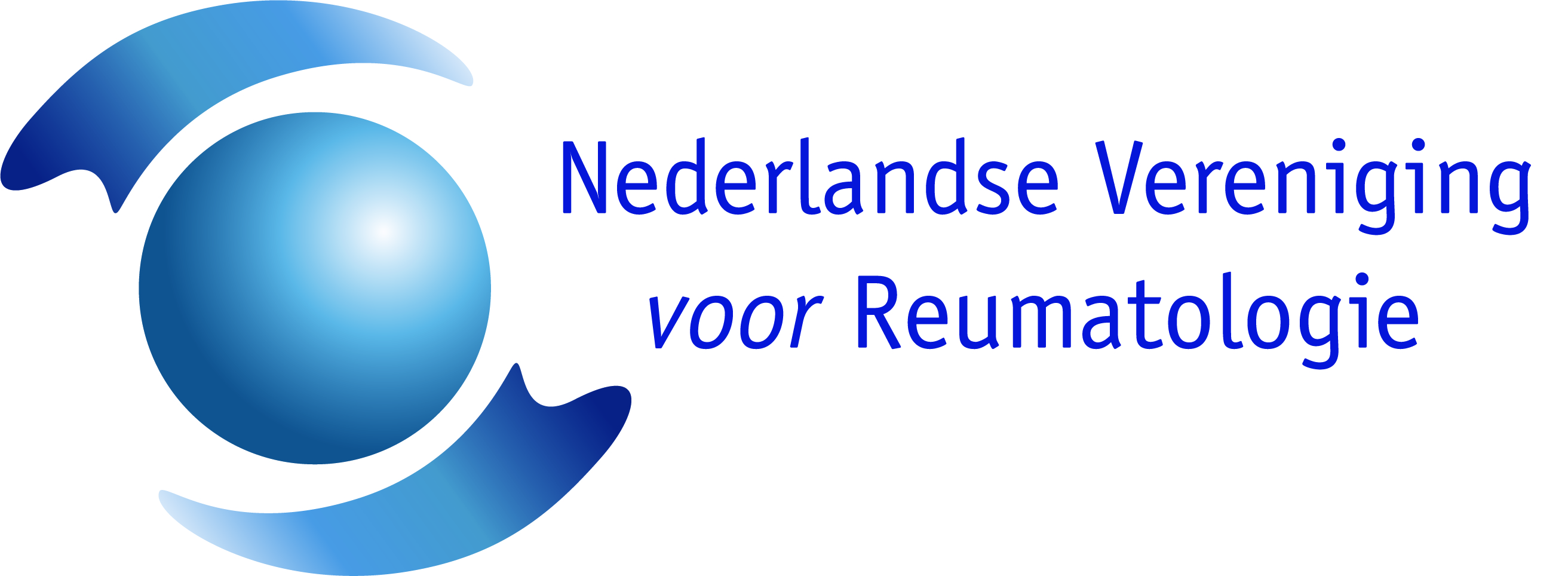 Module 4 Organistie van zorg
Module 4.1 Algemene aandachtspunten tijdens behandeling 

Voorlichting, educatie, en psychosociale begeleiding, gegeven door een verpleegkundige, dient toegankelijk te zijn voor alle patiënten met SLE.

Onderwerpen van voorlichting kunnen de volgende punten omvatten: 
Bewegend functioneren, Cardiovasculair risicomanagement (CVRM), Chronische pijn, Energiemanagement, Infectie, Latente infecties, kanker, Lotgenotencontact, Patiënten informatie, Osteoporose, Medicatie, Vaccinatie, Voeding, Zonexpositie, Zwangerschap, preconceptie, anticonceptie
Beslissingen over de behandeling worden door de behandelaar en patiënt samen genomen, nadat de patiënt op de individuele situatie afgestemd en naar behoefte is geïnformeerd, de voorkeuren van patiënt en behandelaar zijn besproken en persoonlijke omstandigheden van de patiënt zijn meegenomen. Deze beslissingen zijn gebaseerd op de mate van ziekteactiviteit en andere patiëntfactoren zoals, comorbiditeit, veiligheidsoverwegingen, wensen en persoonlijke omstandigheden van de patiënt.
[Speaker Notes: Tool; Appendix I]
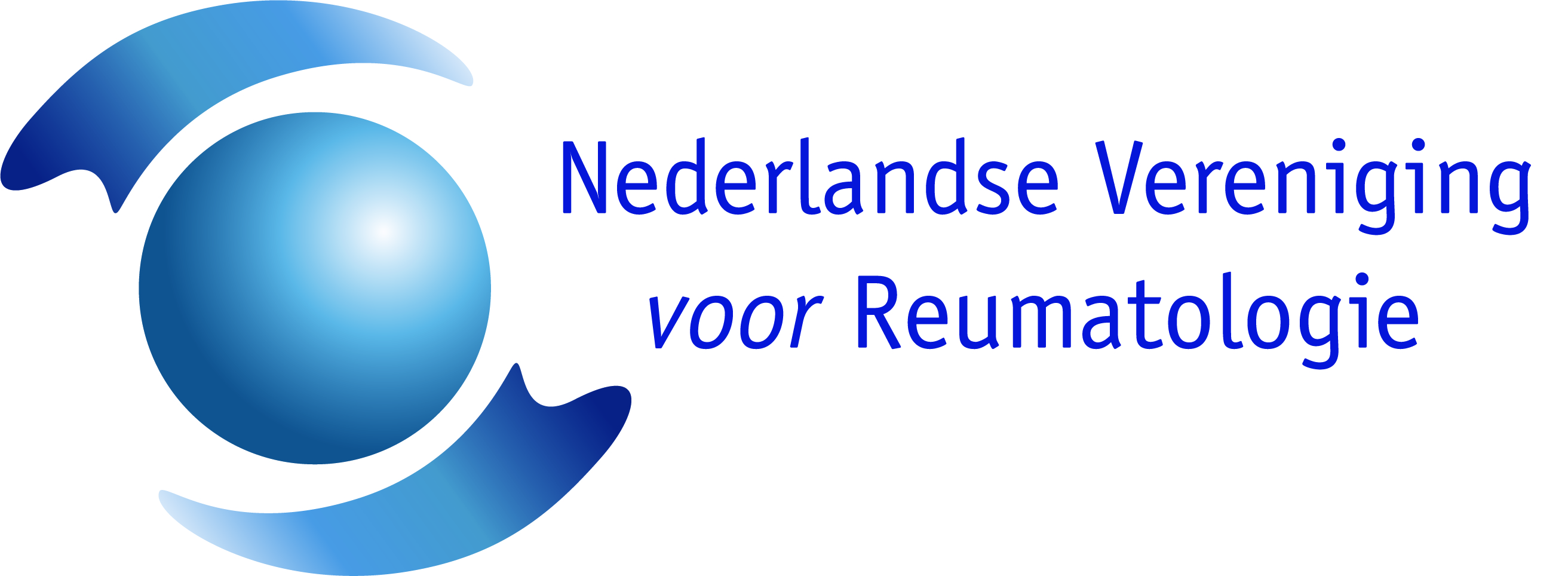 Module 4 Organistie van zorg
Module 4.2 Overleg en verwijzing 

Overleg in ieder geval met een medisch specialist of centrum met expertise op het gebied van SLE bij:
-	(verdenking op) ernstige orgaanmanifestaties
-	twijfel over de aard van de symptomatologie (onzekerheid in de differentiaal diagnostiek);
-	twijfel over een vervolgstap in therapie
[Speaker Notes: Tool; Appendix I]
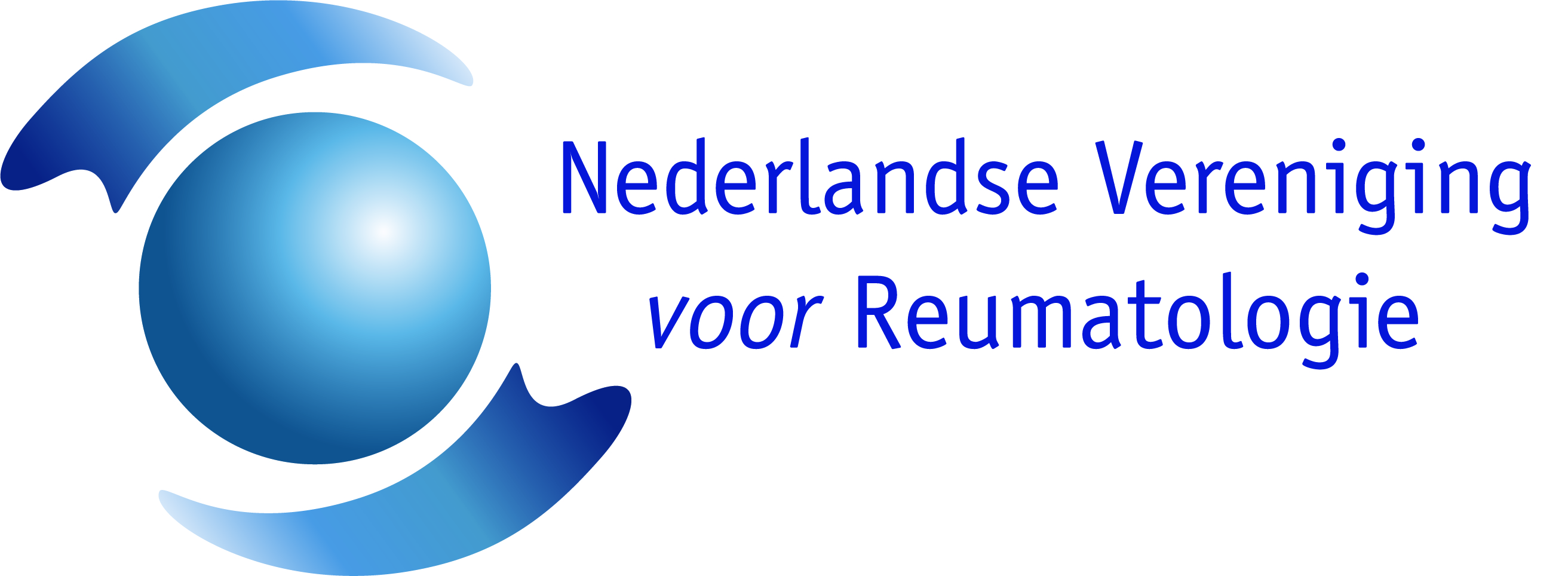 Module 4 Organistie van zorg
Module 4.3 Therapietrouw: herkennen, bespreken en verbeteren

Therapieontrouw is eerder regel dan uitzondering. Alle zorgverleners betrokken bij de behandeling van SLE dienen derhalve zich verantwoordelijk te voelen om de therapietrouw van patiënten met SLE te bevorderen.

Bespreek therapie(on)trouw regelmatig op basis van open vragen, zeker wanneer de ziekte onvoldoende onder controle is. Bij deze open vragen kan gekeken worden of:
de patiënt wel de capaciteit heeft om het geneesmiddel te gebruiken (is de patiënt er toe in staat);
de motivatie heeft om het geneesmiddel te gebruiken (wil de patiënt het echt?)
de gelegenheid hiervoor heeft (werkt sociale/fysieke omgeving mee?)
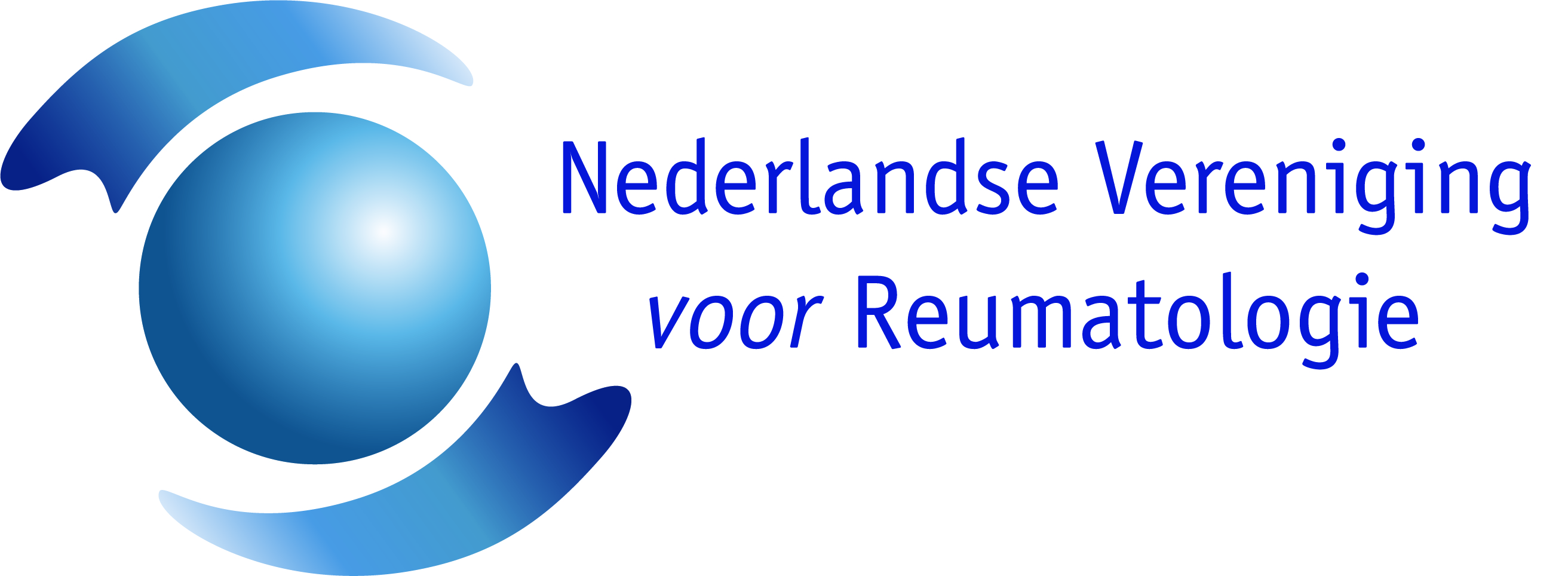 Module 4 Organistie van zorg
Module 4.3 Therapietrouw: herkennen, bespreken en verbeteren

Overweeg de volgende strategieën om therapietrouw te verbeteren: 
Samen met de patiënt in kaart brengen wat voor de individuele patiënt redenen zijn om het geneesmiddel juist wel of juist niet in te nemen. Mocht er sprake zijn van barrières om het geneesmiddel te gebruiken dan dient er samen met de patiënt gekeken te worden wat nodig is om deze barrières te overwinnen.
Adequate voorlichting over het te verwachten effect van het geneesmiddel (welk effect en wanneer), mogelijke bijwerkingen (hoe frequent en hoe ernstig) en de wijze waarop het geneesmiddel moet worden ingenomen.
Meedenken met het inpassen van het geneesmiddel in het leven van de patiënt, waarbij er nagedacht worden om het geneesmiddelgebruik te koppelen aan specifieke momenten (tandenpoetsen, ontbijt etc.).
De keuze van het geneesmiddel dient in samenspraak met de patiënt te gebeuren op basis van de individuele karakteristieken en wensen van de patiënt. 
Patiënten de mogelijkheid bieden om vragen te stellen en de twijfels te uiten over het geneesmiddelengebruik.
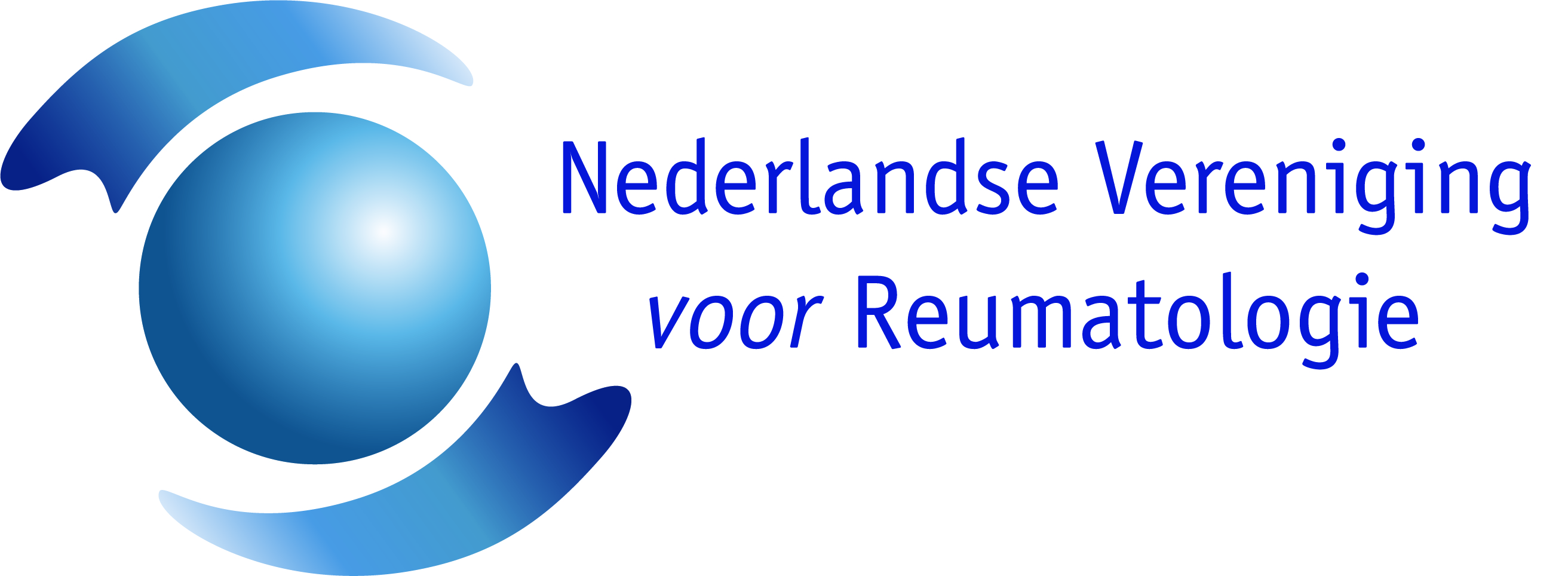 Richtlijn medicamenteuze behandeling en monitoren van SLE
Tools bij de richtlijn:
Stroomschema
Thuisarts.nl
Praktische handvatten in Appendix van verschillende modules
Implementatieplan
[Speaker Notes: Notities voor presentator:
Bij de richtlijn zijn een aantal tools opgesteld:

Thuisarts.nl nog niet online]
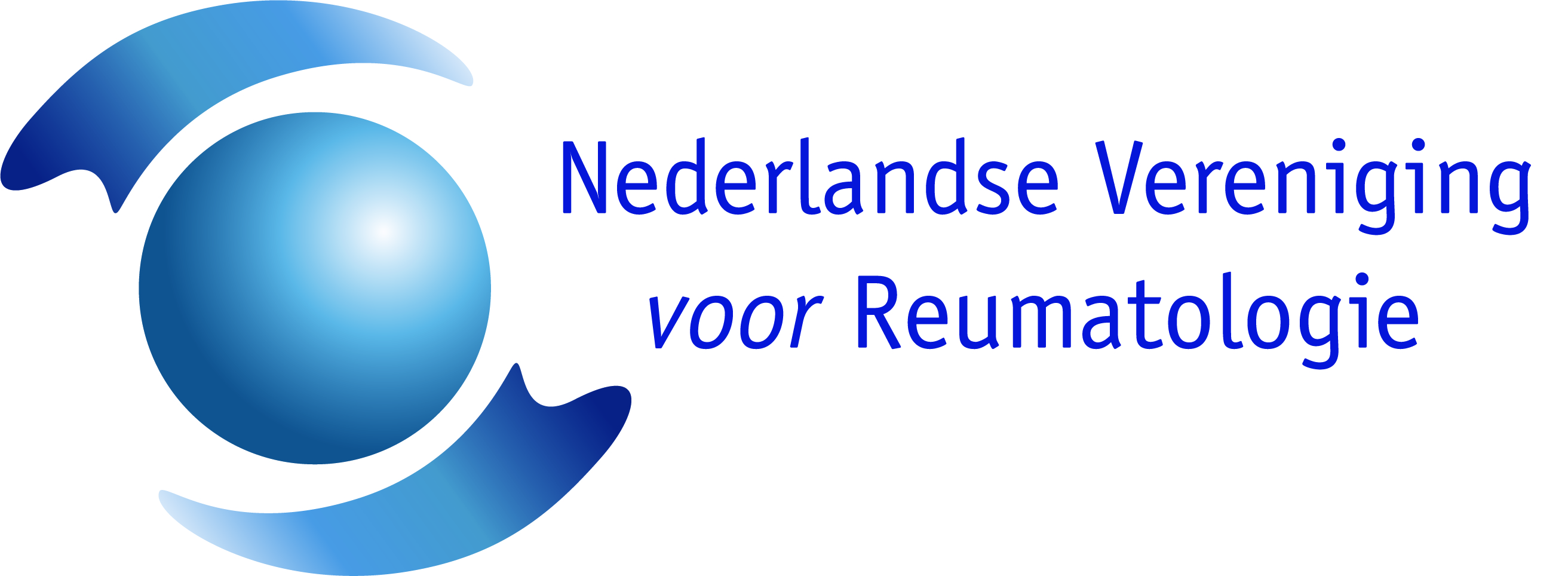 Richtlijn medicamenteuze behandeling en monitoren van SLE
Feedback:
Indien u commentaar heeft bij de richtlijn kunt u in de richtlijnendatabase.nl bij de modules commentaar geven en lezen. 
Dit commentaar is alleen zichtbaar voor medisch specialisten met een account en wordt doorgegeven aan de verantwoordelijke wetenschappelijke verenigingen zodat er, indien nodig, snel gepaste actie kan worden ondernomen.